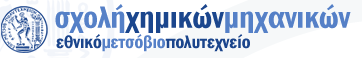 Μοντέλα προσομοίωσης ανάπτυξης καρκινικών όγκων
Βιολογία καρκίνου - Πώς ξεκινάει ο καρκίνος;
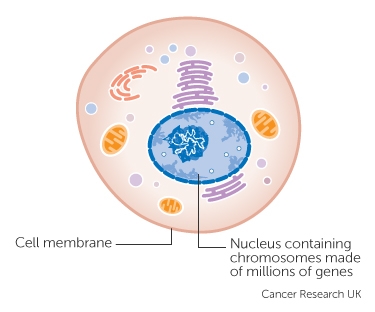 Πώς αναπτύσσεται ο καρκίνος;
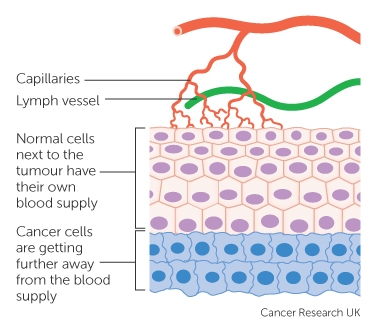 Από το κύτταρο στον όγκο
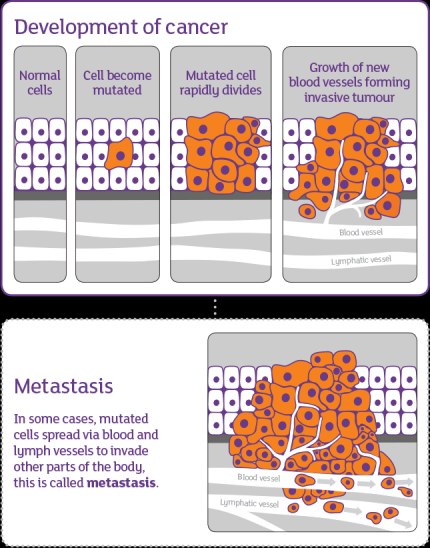 Καρκινικός όγκος σε πρώιμα στάδια (avascular)
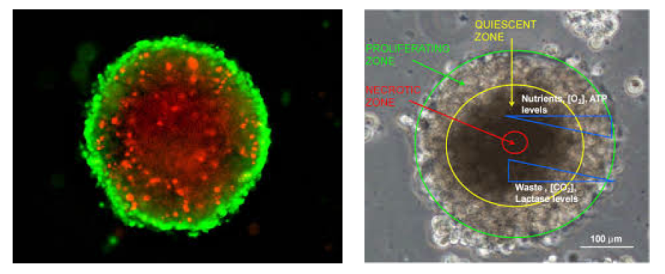 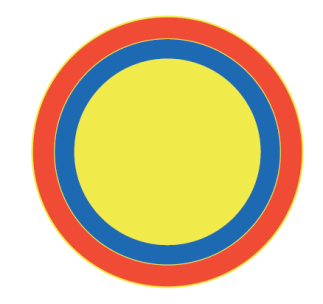 Νεκρωτικός πυρήνας

Ζώνη ηρεμίας

Ζώνη πολλαπλασιασμού
Μαθηματική μοντελοποίηση
Στόχος:
                               - Κατανόηση των μηχανισμών 
		  - Εφαρμογή θεραπευτικών σχημάτων
Μαθηματική μοντελοποίηση
Διακριτά μοντέλα
Mallet and DePillis, J.Theor.Biol. 239: 334 (2006)
Μοντέλα συνεχούς μέσου
Ward and King, IMA J.Math.Appl.Med.Biol. 15: 1 (1998)
γρήγορη και εύκολη επίλυση
απλουστευτικές παραδοχές
πιο ρεαλιστική μοντελοποίηση
υπολογιστικές απαιτήσεις
Διακριτά μοντέλα
Κυτταρικό αυτόματο (Cellular Automaton)
Ν: για διαίρεση
Μ: για επίβίωση
υγιής ιστός
0
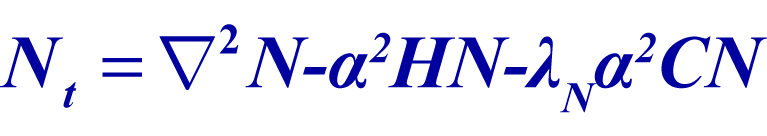 σταθερή τροφοδοσία θρεπτικών
0
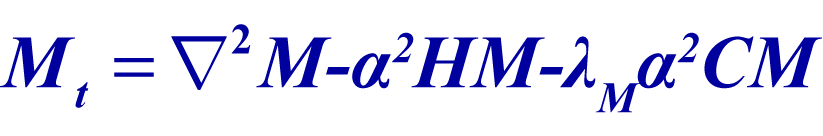 καρκινικό κύτταρο
C: καρκινικά κύτταρα  
H: υγιή κύτταρα
-διαίρεση
-απόπτωση
-μετανάστευση
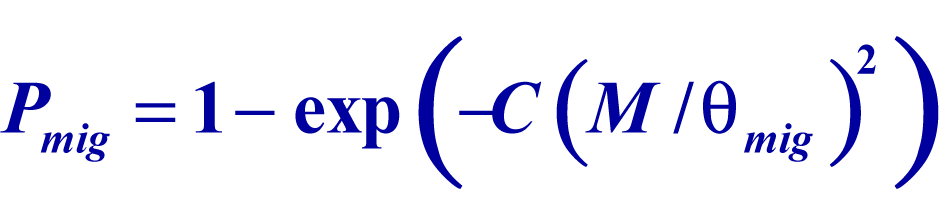 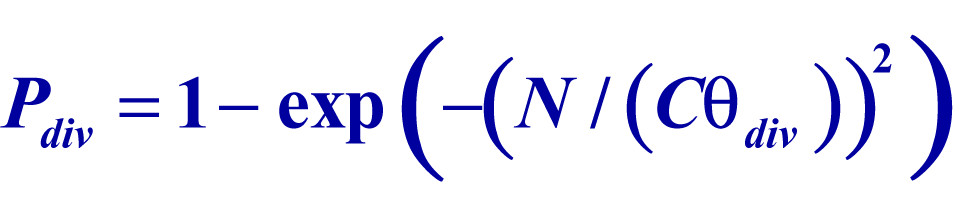 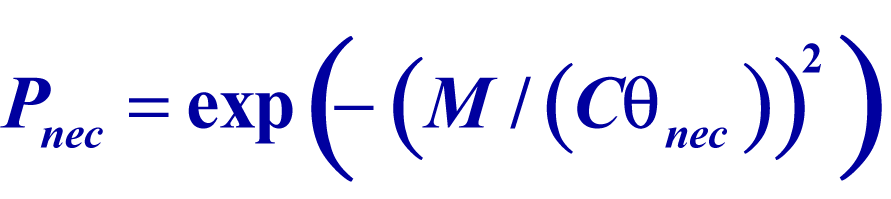 Διακριτά μοντέλα
Κυτταρικό αυτόματο (Cellular Automaton)
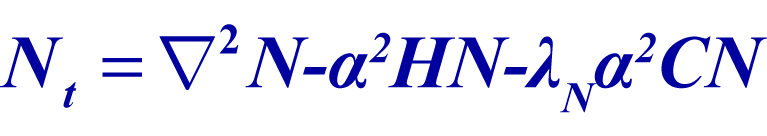 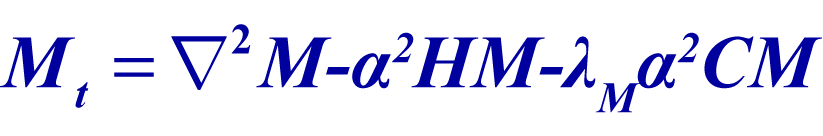 Μηχανισμός μεταφοράς: διάχυση
Κατανάλωση θρεπτικών από υγιή κύτταρα
Κατανάλωση θρεπτικών από καρκινικά κύτταρα

Ταχύτερη κατανάλωση μοντελοποιείται με: λΝ, λΜ >> 1
Διακριτά μοντέλα
Κυτταρικό αυτόματο (Cellular Automaton)
Σε κάθε χρονικό βήμα κάθε καρκινικό κύτταρο «αποφασίζει» για το μέλλον του
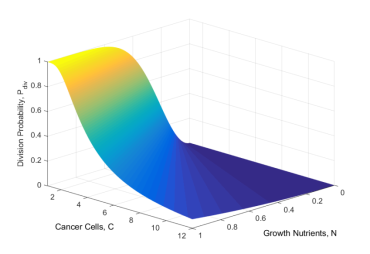 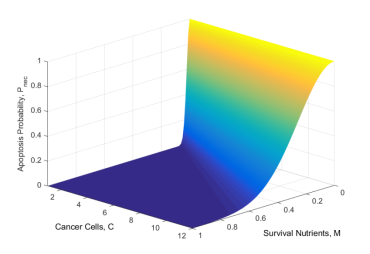 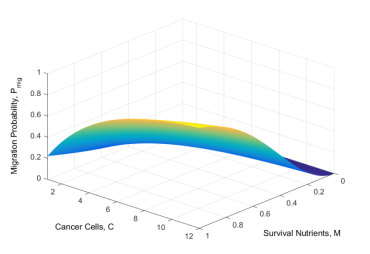 Διακριτά μοντέλα
Κυτταρικό αυτόματο (Cellular Automaton)
Ψευδοκώδικας:

Επιλογή παραμέτρων συστήματος – Διακριτοποίηση του χώρου επίλυσης

Επίλυση σε μόνιμη κατάσταση των εξισώσεων αντίδρασης-διάχυσης για τα θρεπτικά (π.χ. πεπερασμένες διαφορές)

Ανάθεση σε κάθε θέση ενός τυχαίου αριθμού (0,1) για τη λήψη απόφασης

Υπολογισμός πιθανοτήτων συμβάντων σε κάθε θέση (διαίρεση, απόπτωση, μετανάστευση)

Ανανέωση της κυτταρικής δομής ανάλογα με τη λήψη απόφασης για το επόμενο συμβάν

Επανάληψη βημάτων 2-5
Διακριτά μοντέλα
Κυτταρικό αυτόματο (Cellular Automaton)
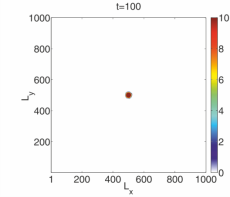 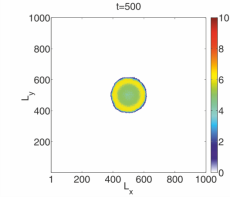 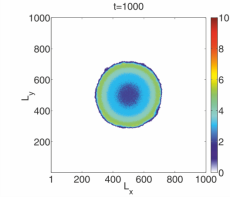 Τιμές παραμέτρων: L=1001, α=1/L, λΜ=λΝ=25, θdiv=0.3, θmig=1000, θnec=0.03

Αρχικά: 1 καρκινικό κύτταρο στο μέσο του πλέγματος
Διακριτά μοντέλα
Κυτταρικό αυτόματο (Cellular Automaton)
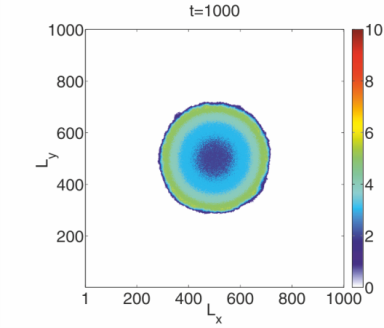 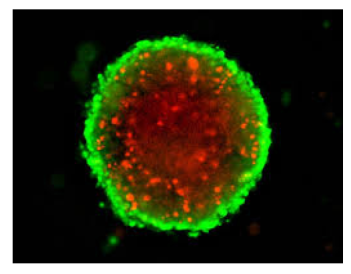 Διακριτά μοντέλα
Κυτταρικό αυτόματο (Cellular Automaton)
Συνήθεις Μορφολογίες
Προσομοίωση
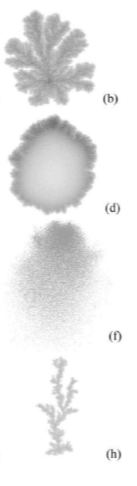 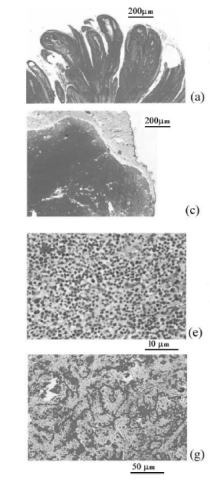 Papillary
Compact
Disconnected
Filaments
Ferreira et al, PRE, 65, 021907
Μοντέλα Συνεχούς Μέσου
Ward-King
Ward & King, IMA J Math Appl Med Biol. , 14, 39-69
Μοντέλα Συνεχούς Μέσου
Ward-King
Ward & King, IMA J Math Appl Med Biol. , 14, 39-69
Μοντέλα Συνεχούς Μέσου
Ward-King
Ward & King, IMA J Math Appl Med Biol. , 14, 39-69
Μοντέλα Συνεχούς Μέσου
Ward-King
Μεταφορά με
μεταγωγή
διάχυση


Κατανάλωση: για μίτωση
Ward & King, IMA J Math Appl Med Biol. , 14, 39-69
Μοντέλα Συνεχούς Μέσου
Ward-King
Μεταφορά με
μεταγωγή
διάχυση

Παραγωγή: από απόπτωση κυττάρων

Κατανάλωση: για μίτωση
Ward & King, IMA J Math Appl Med Biol. , 14, 39-69
Μοντέλα Συνεχούς Μέσου
Ward-King
Ward & King, IMA J Math Appl Med Biol. , 14, 39-69
Μοντέλα Συνεχούς Μέσου
Ward-King
Ward & King, IMA J Math Appl Med Biol. , 14, 39-69
Μοντέλα Συνεχούς Μέσου
Ward-King
Ward & King, IMA J Math Appl Med Biol. , 14, 39-69
Μοντέλα Συνεχούς Μέσου
Ward-King
Ward & King, IMA J Math Appl Med Biol. , 14, 39-69
Μοντέλα Συνεχούς Μέσου
Ward-King
Μοντέλα Συνεχούς Μέσου
Ward-King
Μοντέλα Συνεχούς Μέσου
Ward-King
Μοντέλα Συνεχούς Μέσου
Ward-King
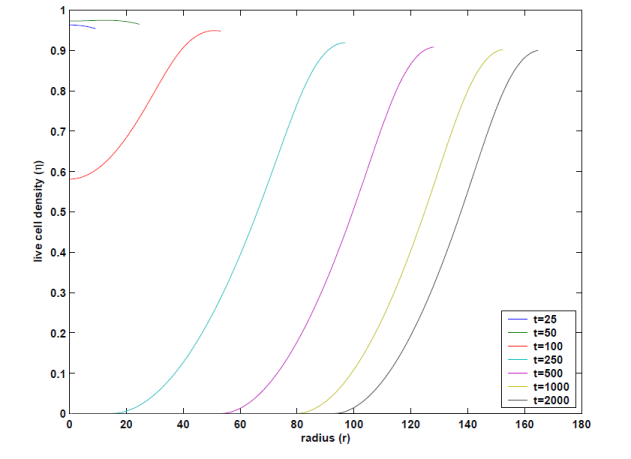 Μοντέλα Συνεχούς Μέσου
Ward-King
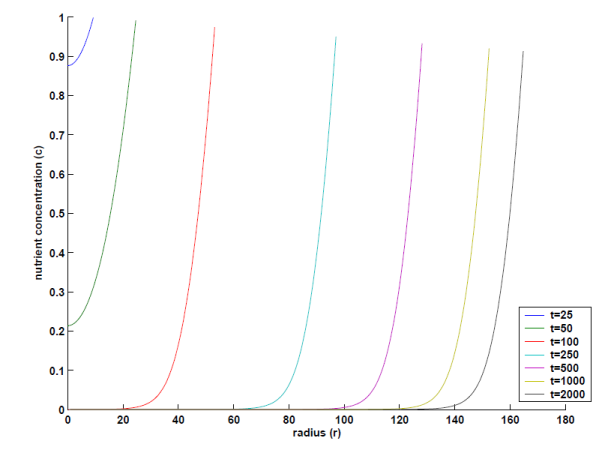 Μοντέλα Συνεχούς Μέσου
Ward-King
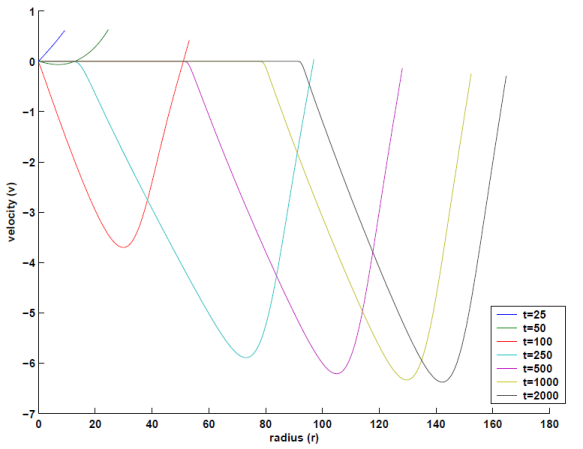 Προεκτάσεις ...
Εφαρμογή ακτινοθεραπείας


Ετερογενείς πληθυσμοί κυττάρων: μακροφάγοι (αναπτύσσονται σε περιοχές έλλειψης οξυγόνου) – καρκινικά κύτταρα


Χημειοταξία: κίνηση κυττάρων λόγω παρουσίας χημικών ειδών


Προσομοίωση ανάπτυξης αγγειακού συστήματος

...
...
...